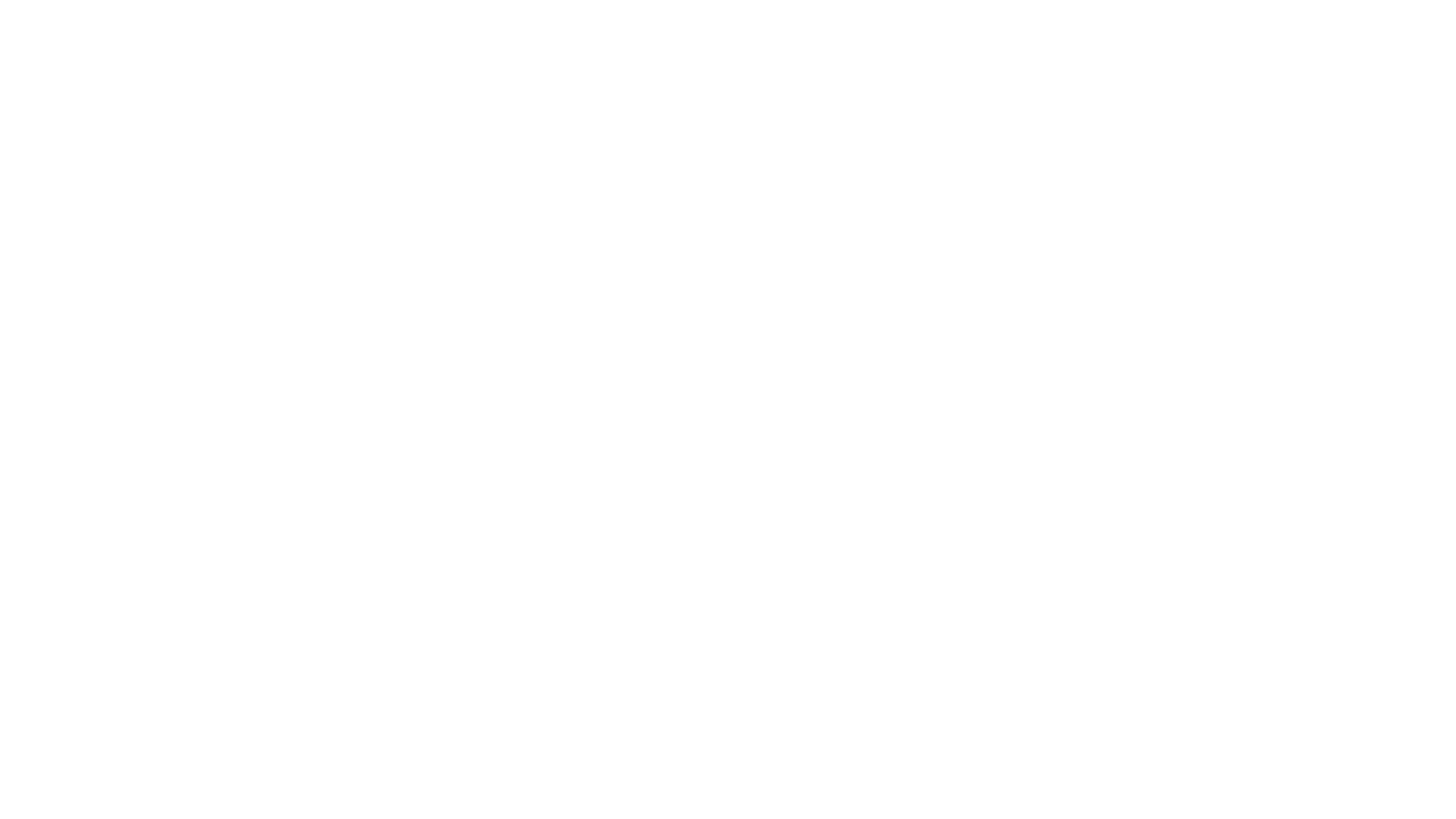 ANZSOM 2020Simulated Worksite Visit to The Electrolytic Cell Room in Hobart
The visit led by Dr Tim Stewart
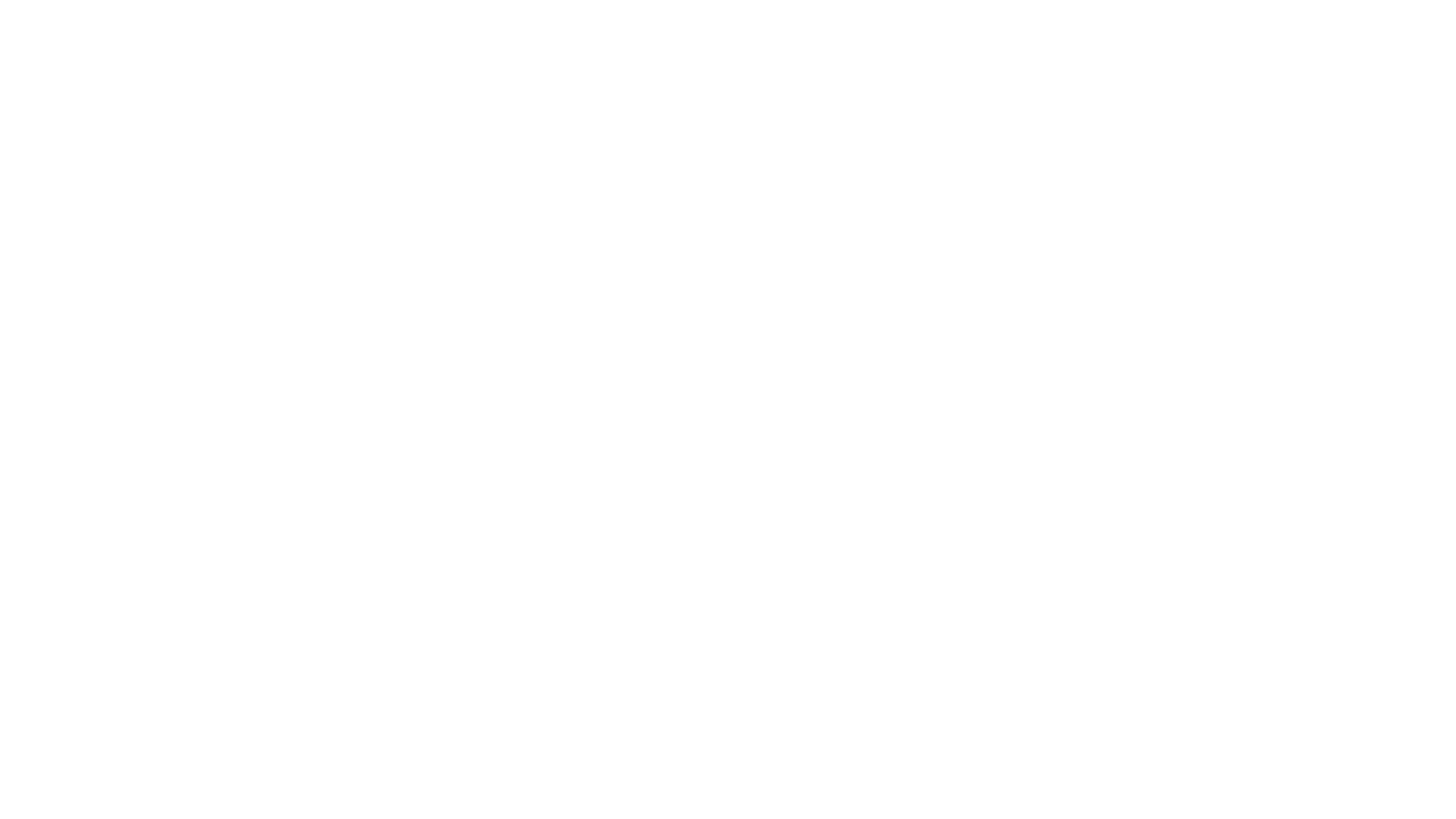 Background Brief
You are the newly appointed Medical Officer/Occupational Physician at Nyrstar Zinc works in Hobart
The General Manager (GM) has given you a 6 week task (Brief)
Brief: The concern is that the current “biennial medical examination” may not be adequate for the occupational hazards that exist in the cell room
The GM wants “reassurance” and is looking to you to provide advice on the ongoing medical monitoring. 
How would you set about addressing this Brief?
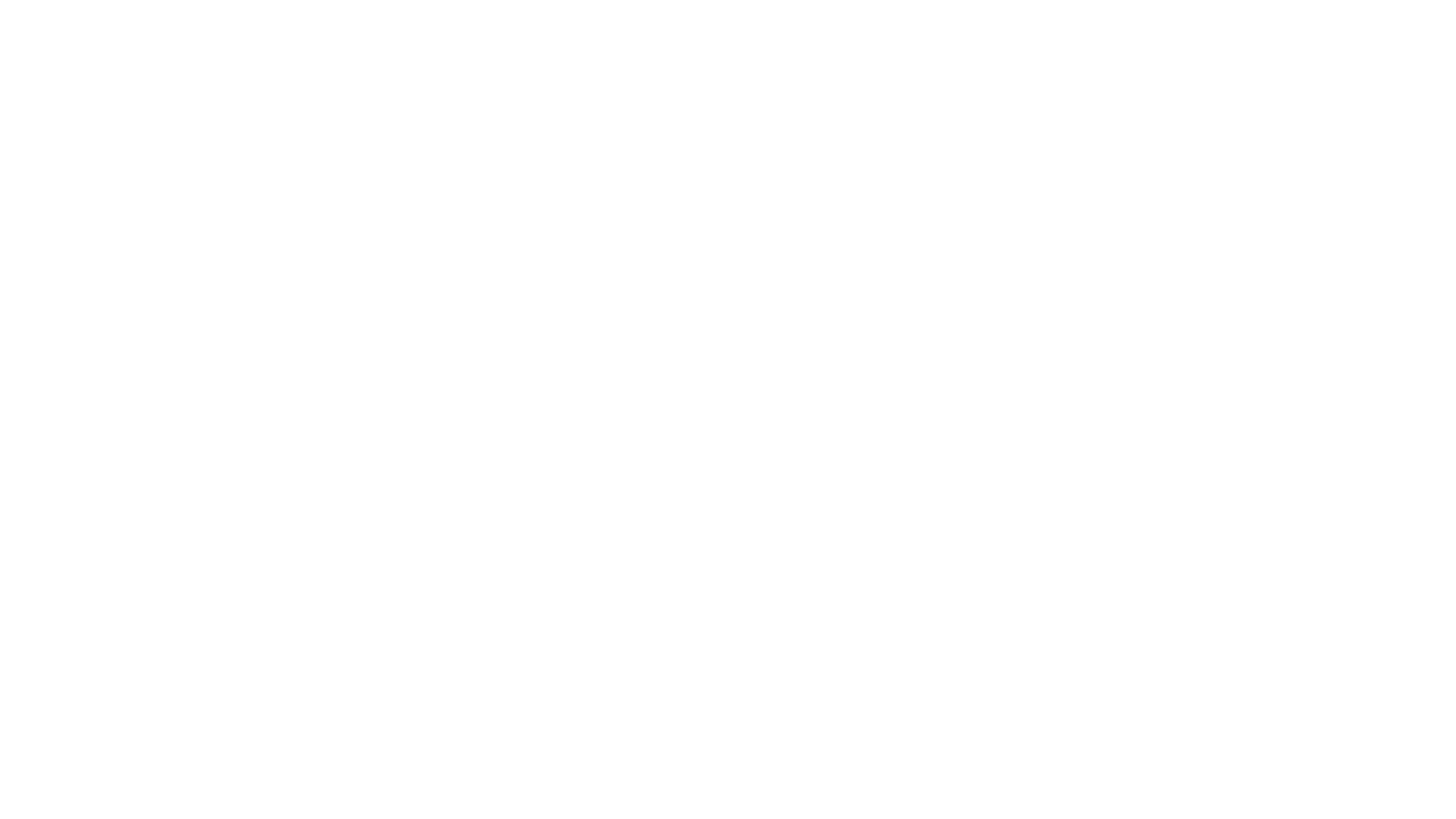 How would you proceed?
What occurs in the Cell Room?
Where are the biennials conducted and by whom?
What is the relevant legislation, if any? History?
Are there Pre-employment assessments?
What happens with those assessments?
Electrolysis at The Zinc Works
Electrolysis refers to the passage of an electric current through an acidic solution (zinc sulphate) to separate the anions from the cations. It is used in an industrial process in Hobart.
Zinc is deposited on Aluminium cathodes and hydrogen also is generated at the cathode. Manganese in solution is oxidised to manganese dioxide which forms a dark scale on the lead anode and falls to the bottom of the cell. The hydrogen can from time to time lead to Hydrogen explosions that are a significant “shock” to the hearing until you get accustomed to it. 
This is the principle of the Electrolytic process of Zinc production at Risdon’s Zinc works in Hobart.
This plant which is almost in the centre of Hobart has been in production since 1916. It is an extraordinary plant for many reasons:
principally because of the age and geographical position in the middle of a capital city.
produces 220,000 tonnes of zinc per year. 
In 2020 September, zinc is selling at $3300 Australian per ton. 
It is a sought after commodity. 
In round figures this translates into a gross income of $725 million dollars.
At the Risdon plant there are 6 cascade units that receives solution that flows from a high level launder through the cells and is then collected and transferred to a low level launder. 

In the cells Zinc is deposited on the Aluminium cathodes and requires to be serviced every 30 to 45 hours.

The method of removing the zinc from the aluminium cathodes is either by manual stripping by hand or by mechanical stripping by machine. After the zinc has been removed it then goes to the Casting division where it is cast into zinc ingots.
Number of workers: - 60
Associated contractors:-15 
12 hour shift work:- 4x12 hours on, 4x12hours off
Annual Leave :- 8 weeks